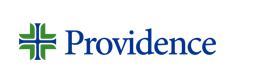 Clinical Documentation Integrity (CDI) Program
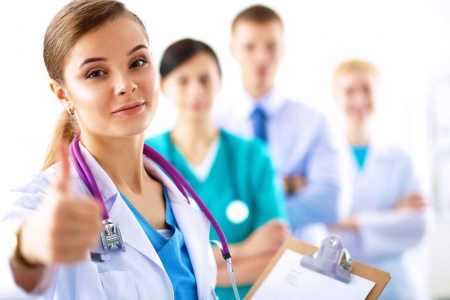 1
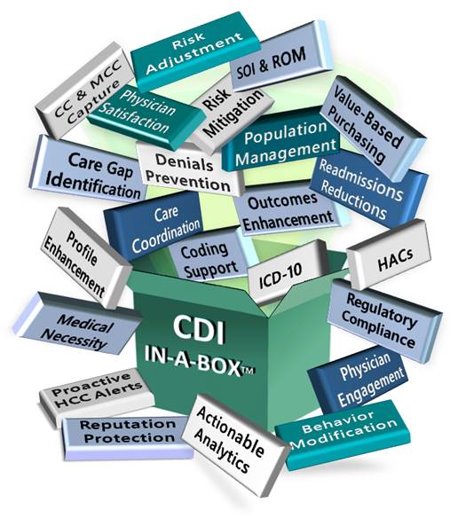 CDI FUNDAMENTAL  PURPOSE
Providence CDI Program
2
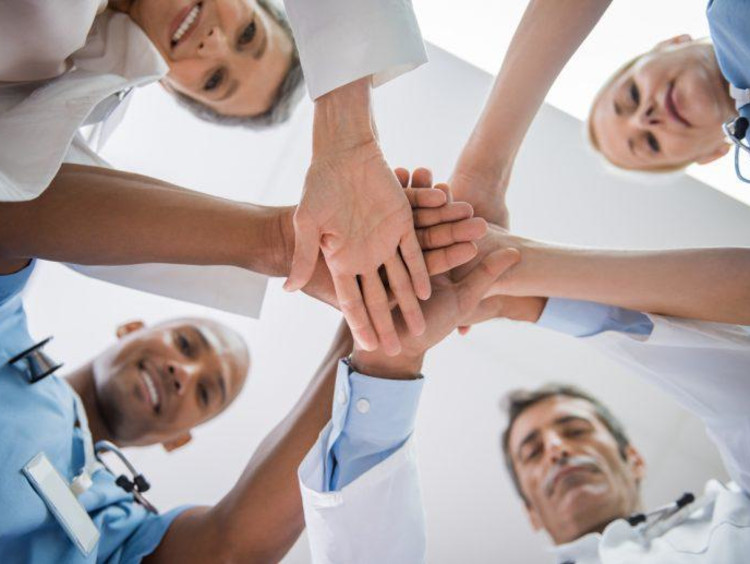 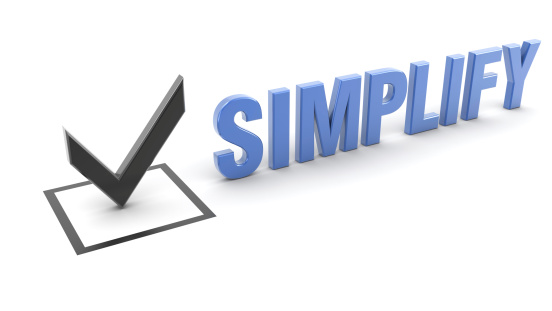 Incorporate E-Query into Your Daily Workflow
3
Providence CDI Program
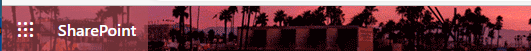 CDI Education - Home (sharepoint.com)
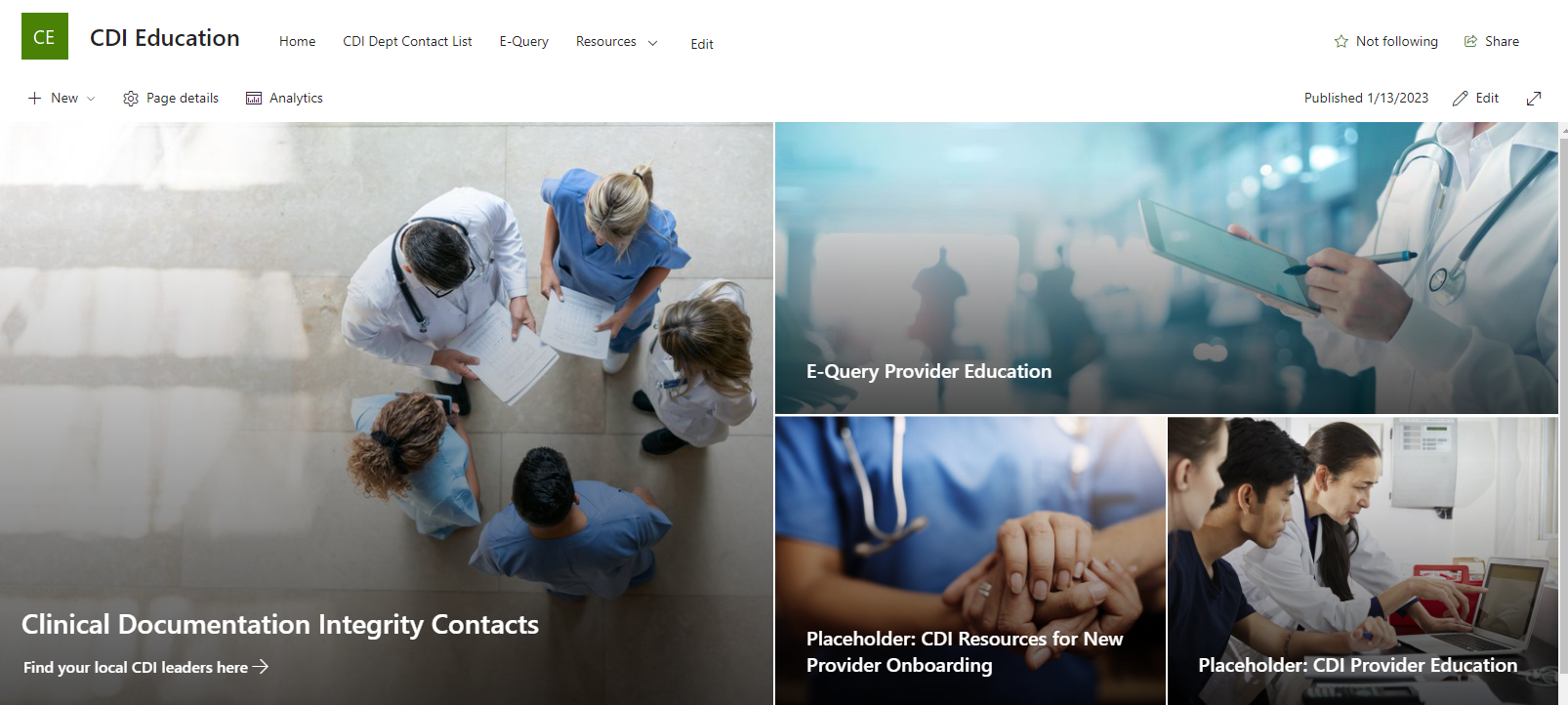 Providence CDI Program
4
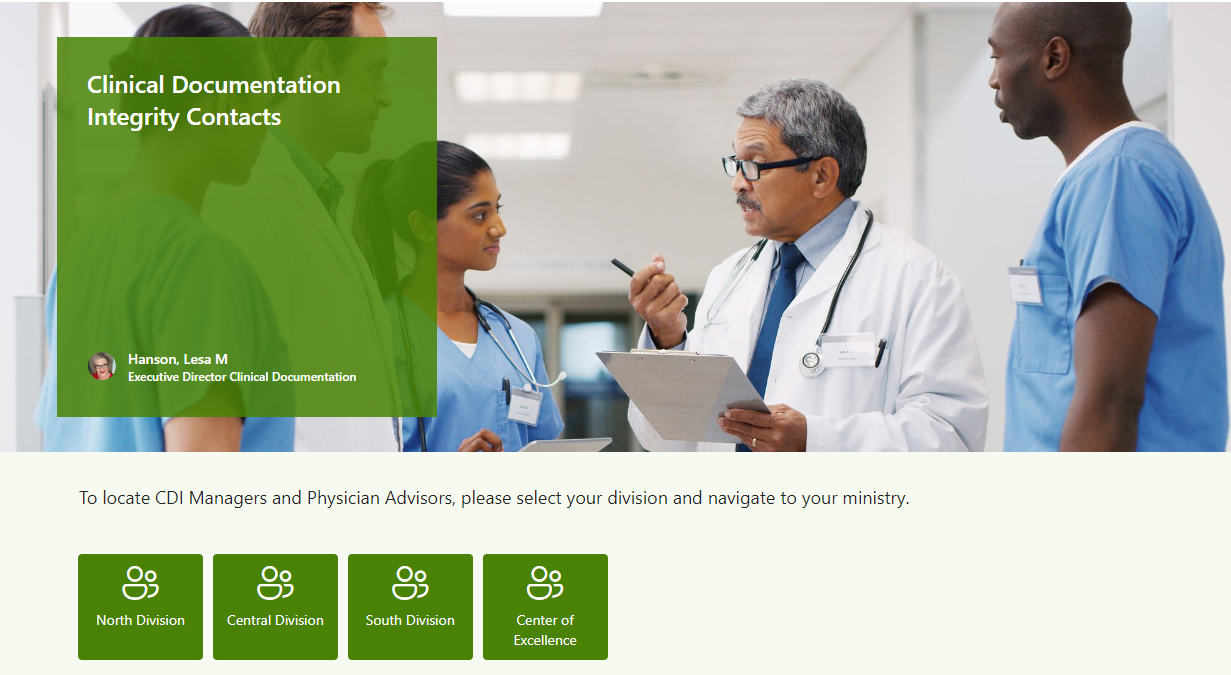 MEET OUR TEAM
Robert Vietri, RHIA, CCDS
CDI Manager
Robert.vietri@providence.org


Katherine McFarland
Central Division CDI Director
Katherine.mcfarland@providence.org
Clinical Documentation Integrity Contacts (sharepoint.com)
Providence CDI Program
5
CDI and Coding Query CDI and Coding E-Query Process for Providers (providence.org)
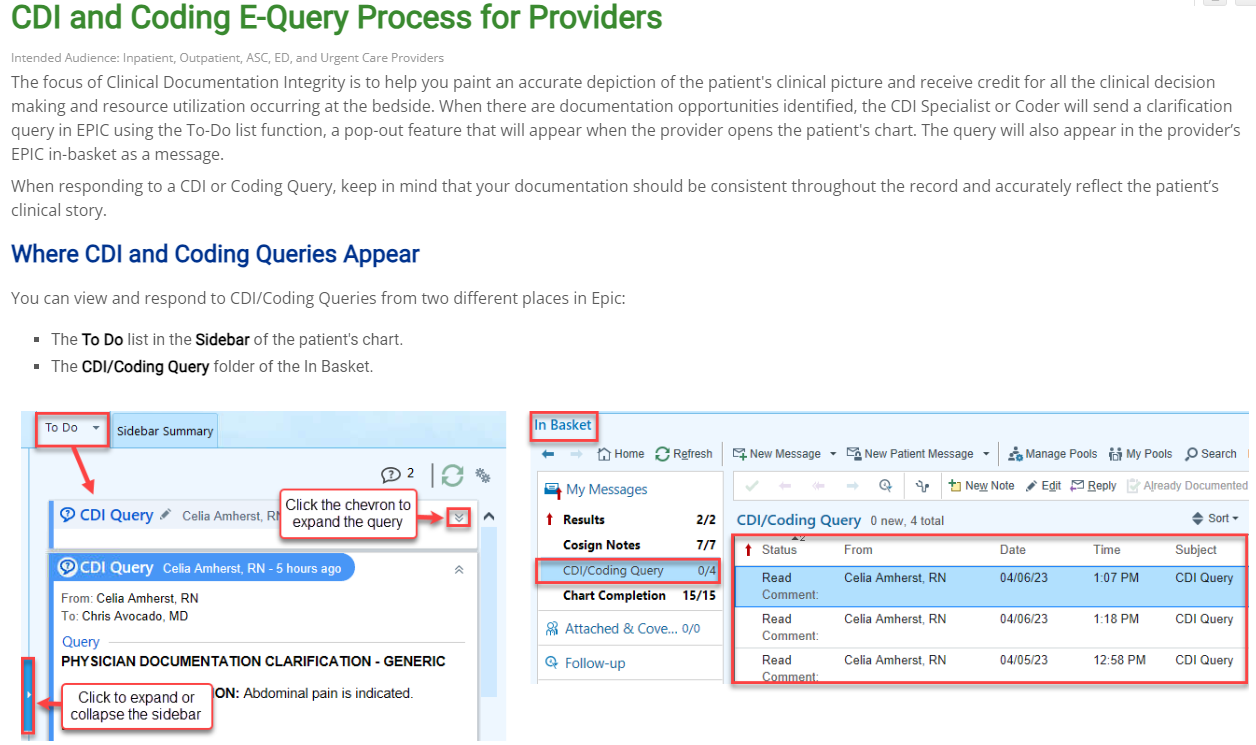 Providence CDI Program
6
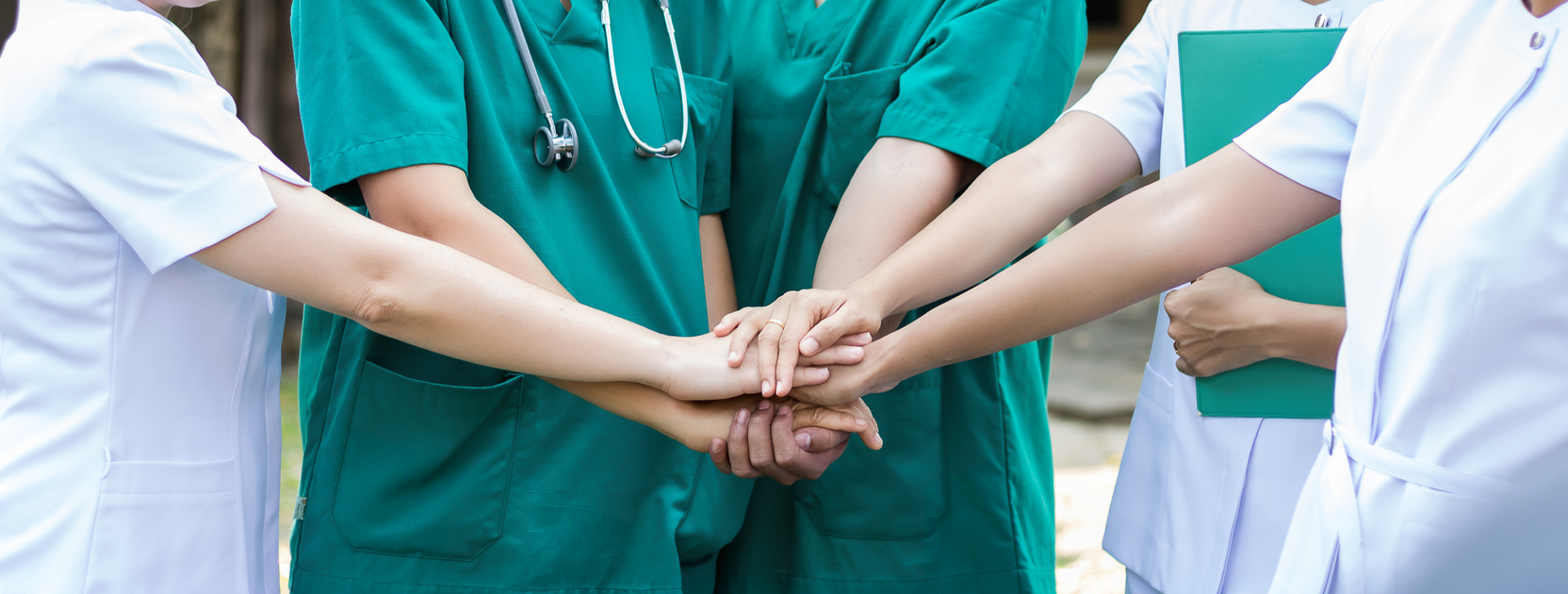 Thank you for your Partnership
Providence CDI Program
7